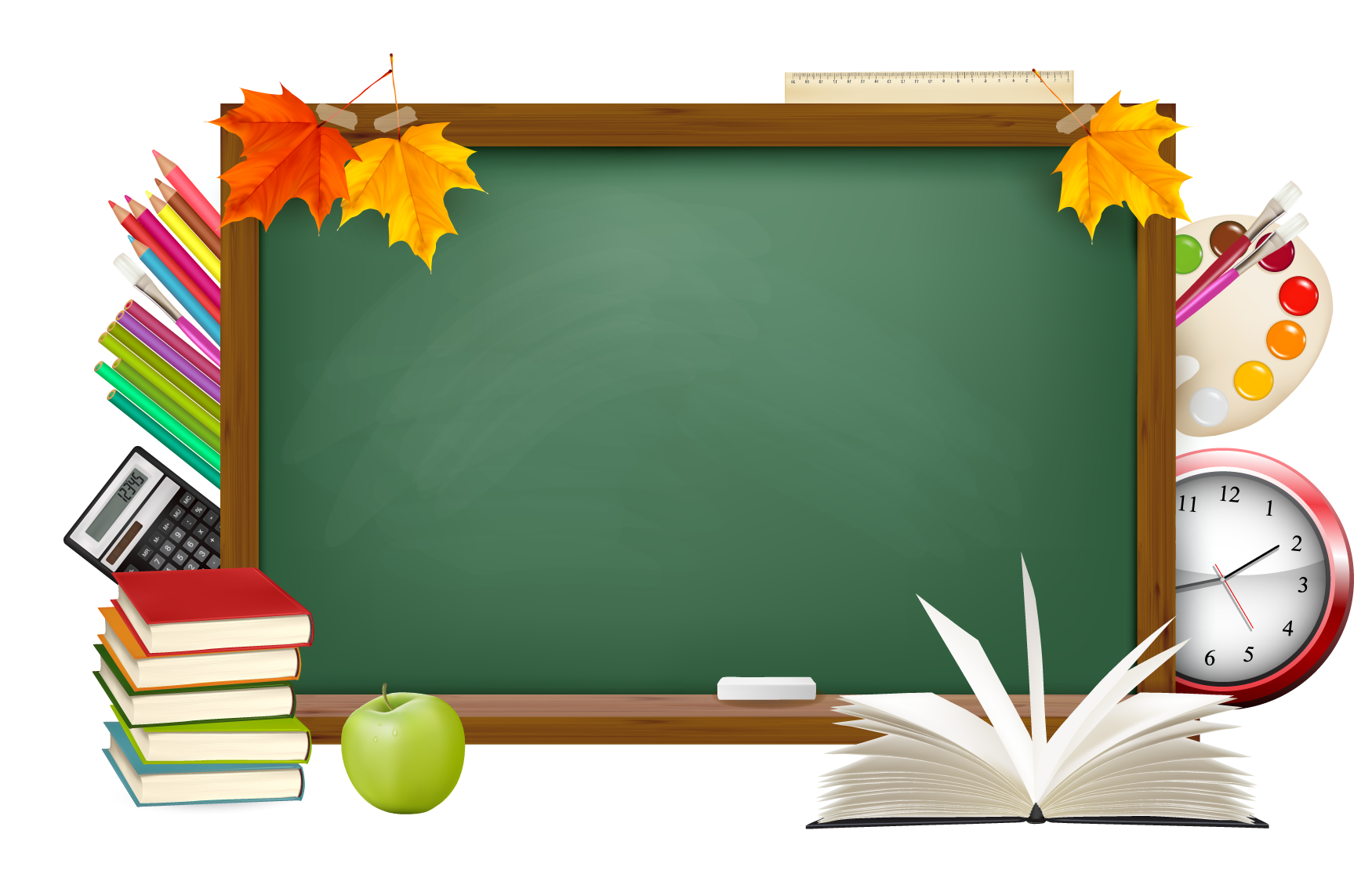 Идти  вместе с детьми 
по пути их взросления, 
именно вместе, а не рядом,именно участвуя, а
не наблюдая.
Протасова Александра Евгеньевна
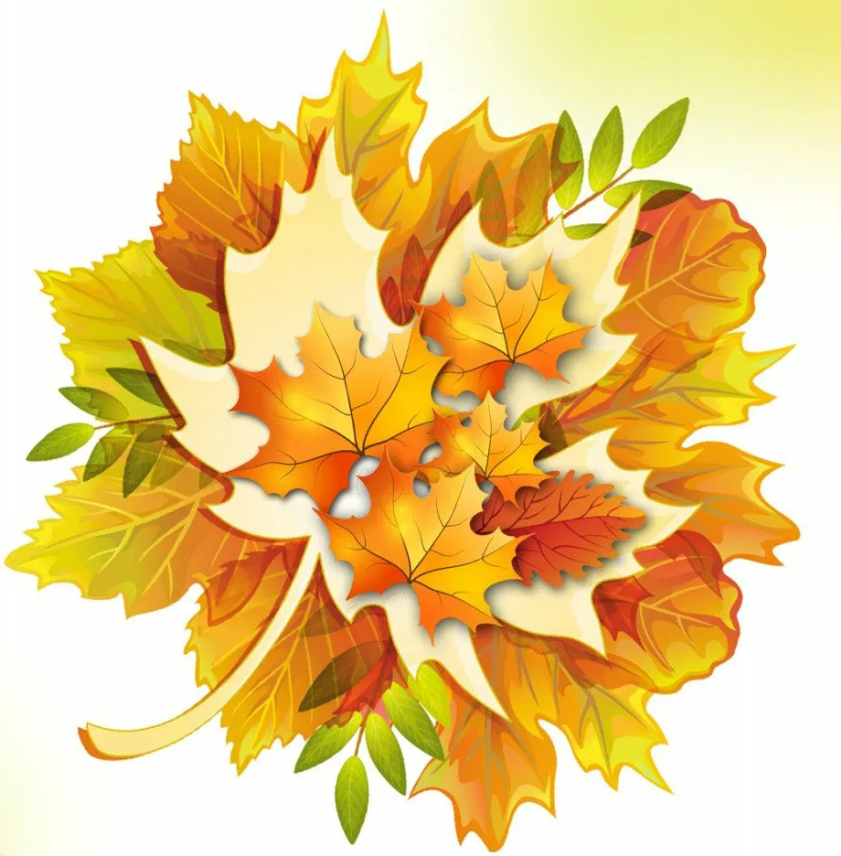 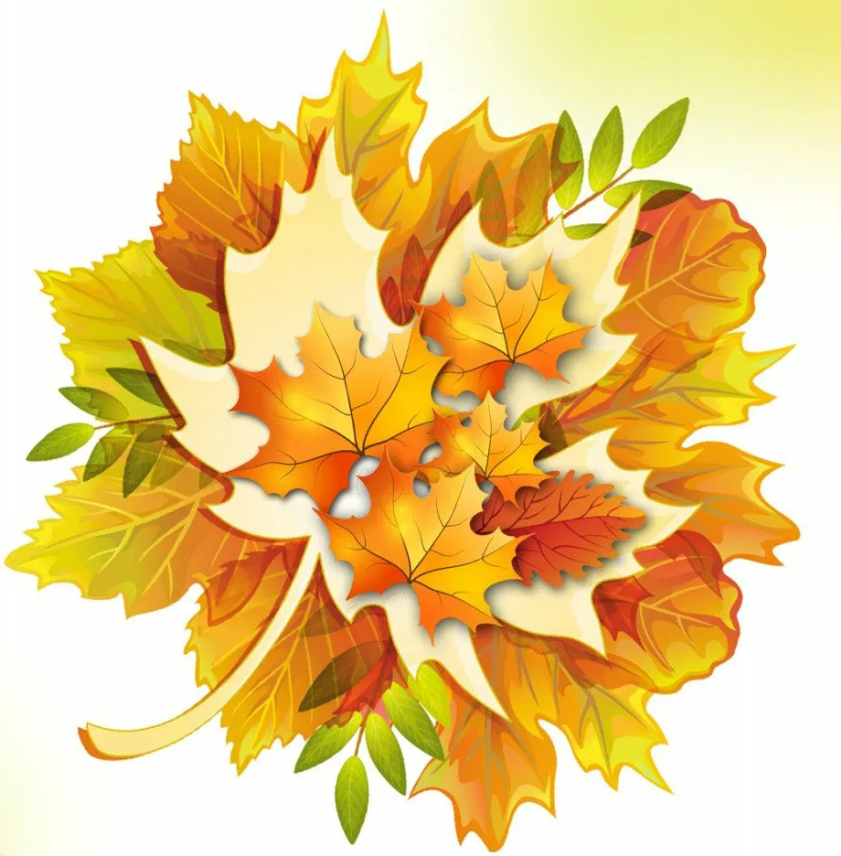 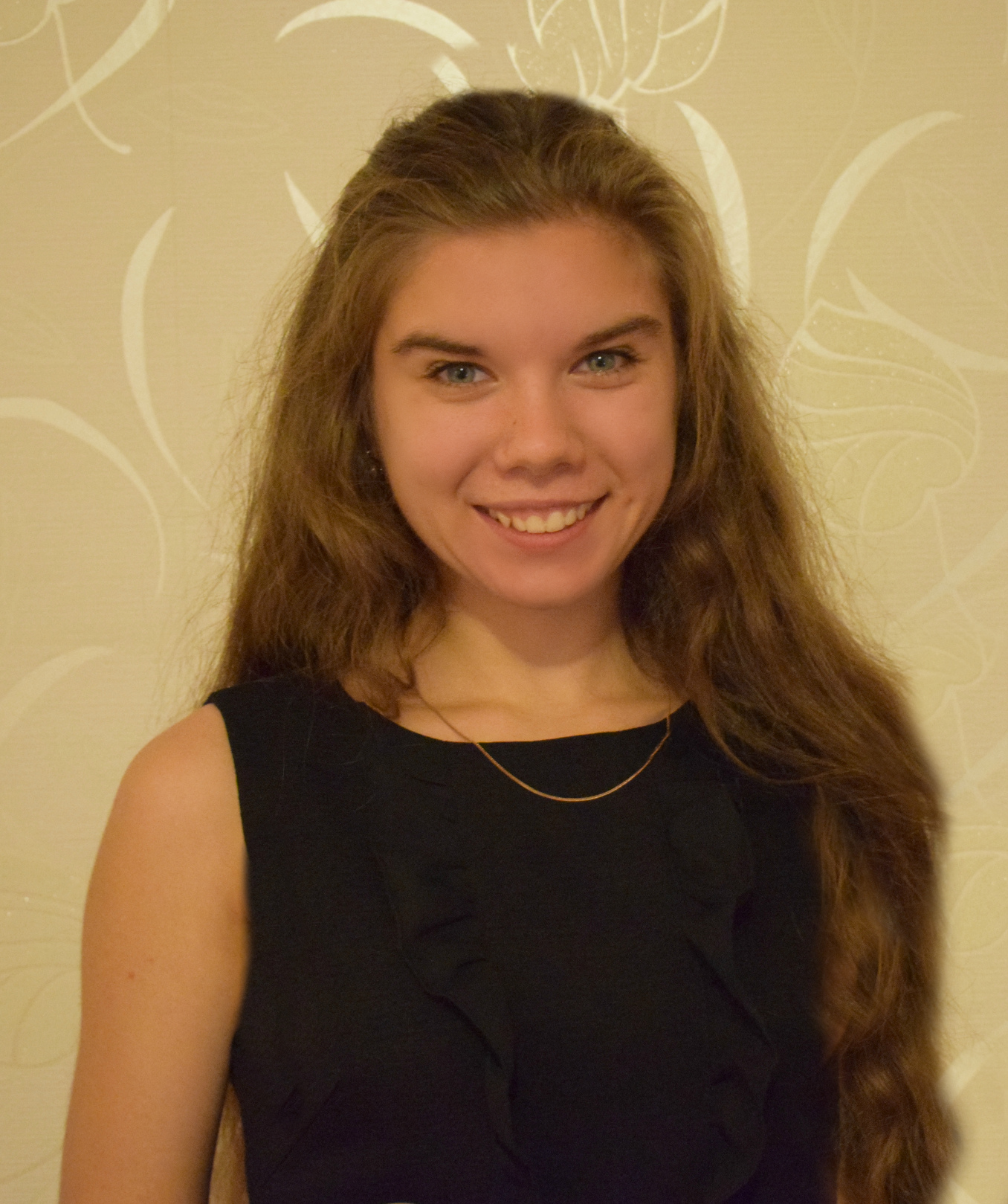 Образование:
     - выпускница бакалавриата ГБОУ ВПО САФУ имени М.В. Ломоносова ( до  2020 года)
направление подготовки:педагогическое образование
     - студентка магистратуры ГБОУ ВПО САФУ имени М.В. Ломоносова (  с 2020 года)
направление подготовки: воспитательная деятельность с молодежью
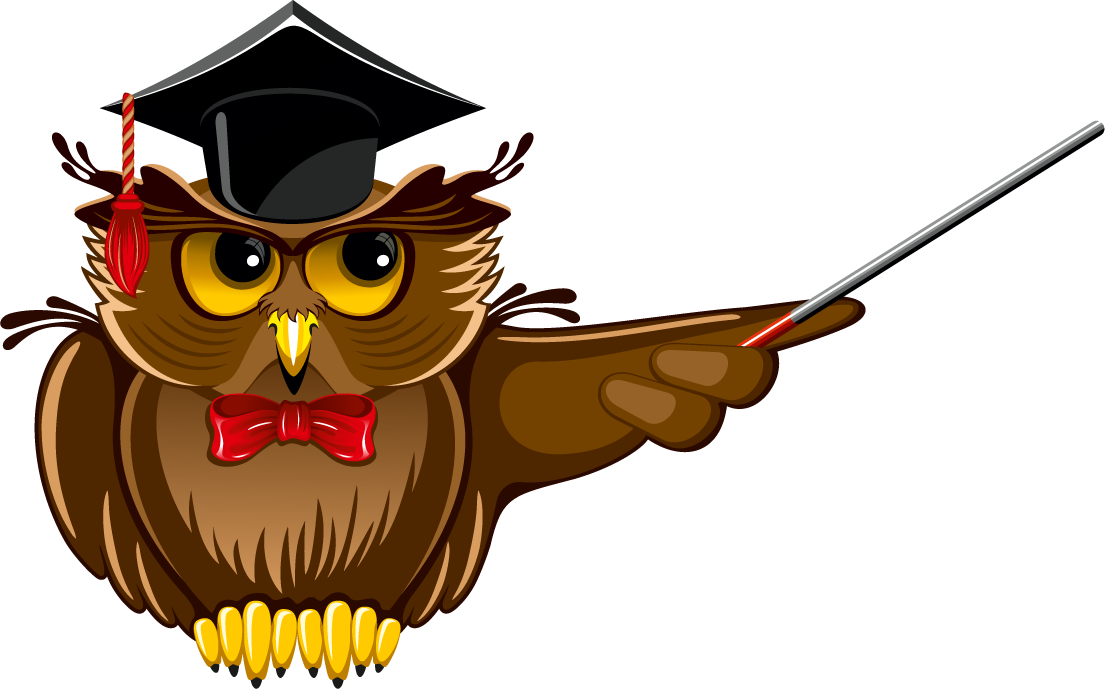 Учитель начальных классов
МБОУ   СШ № 68
Стаж работы( общий, педагогический): 1 год
Образовательная организация
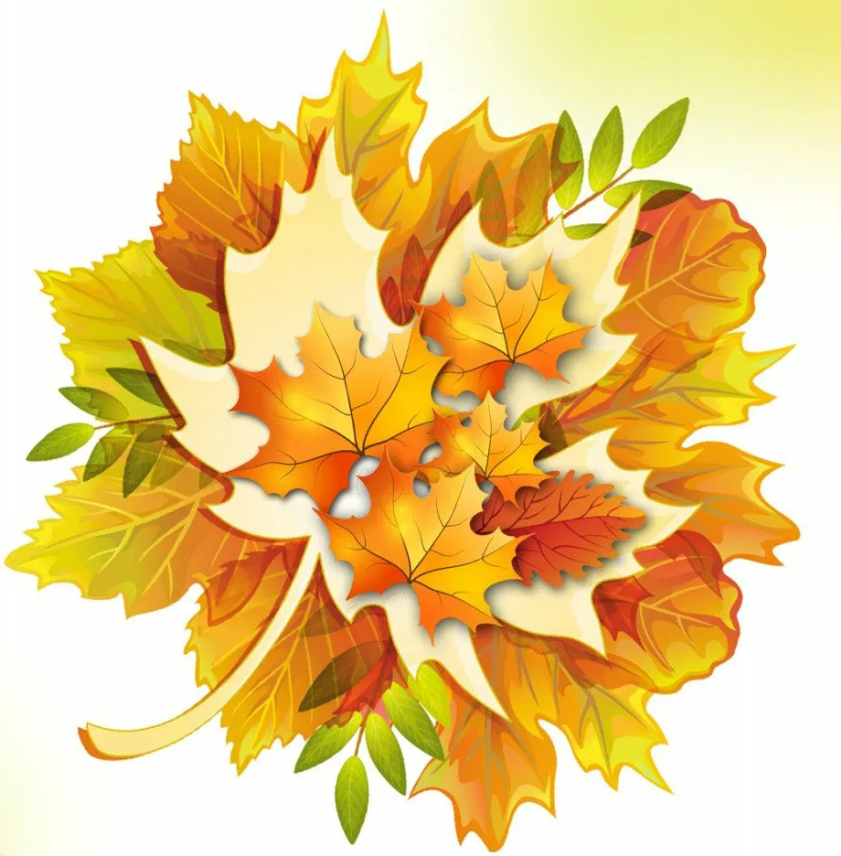 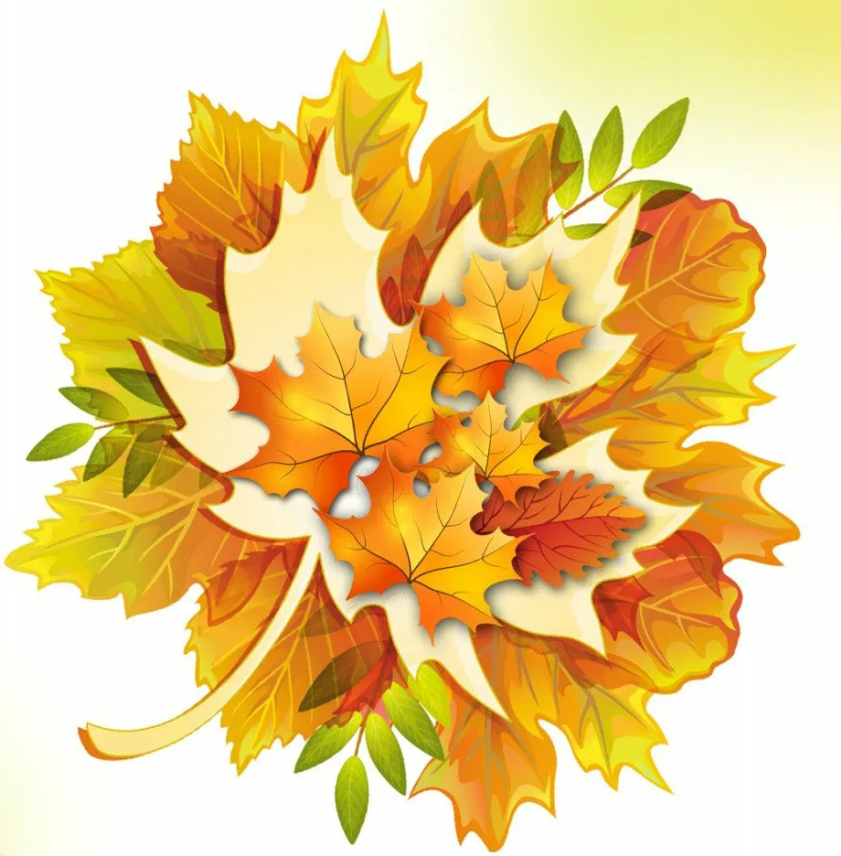 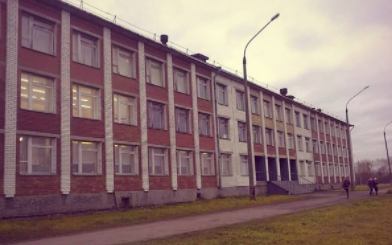 МУНИЦИПАЛЬНОЕ БЮДЖЕТНОЕ ОБЩЕОБРАЗОВАТЕЛЬНОЕ УЧРЕЖДЕНИЕ 
ГОРОДСКОГО ОКРУГА "ГОРОД АРХАНГЕЛЬСК" 
"СРЕДНЯЯ ШКОЛА № 68"
Место расположения:163022,  г. Архангельск, ул. Менделеева д. 19.
Дата основания: 1 сентября 1937 г.
Директор: Подшивалова Марина Николаевна
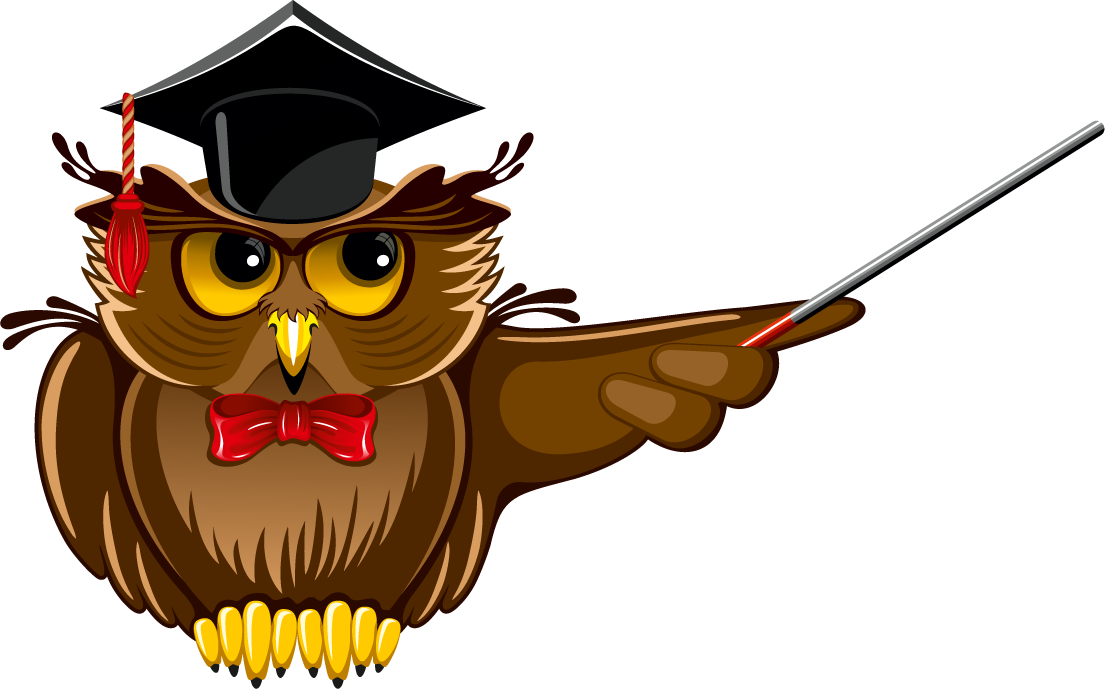 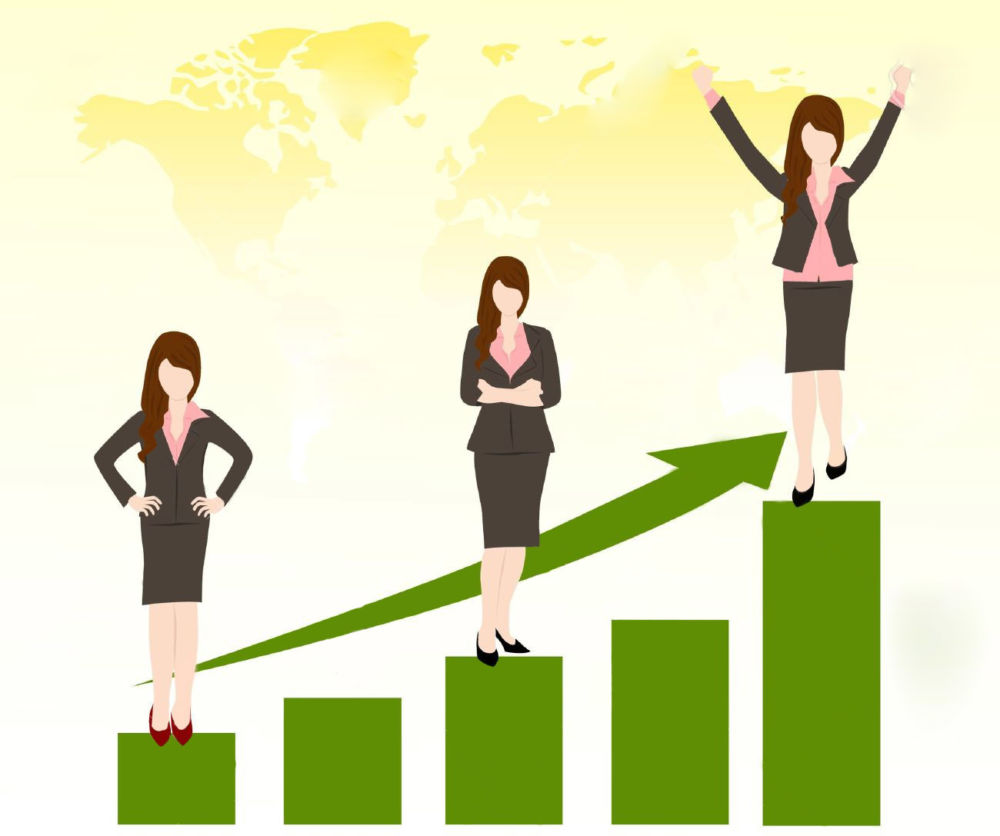 Траектория развития
профессиональной деятельности
Трансляция 
собственного
педагогического опыты,
овладение педагогическими  компетенциями
на высшем уровне
Разработка дидактических материалов, учебных программ, проектов, методических приемов
Обобщение педагогического опыта,
проведение открытых уроков, участие в профессиональных конкурсах
Посещение уроков коллег,
обмен опытом,
участие в методических семанарах
Непрерывное саморазвитие, 
повышение квалификации
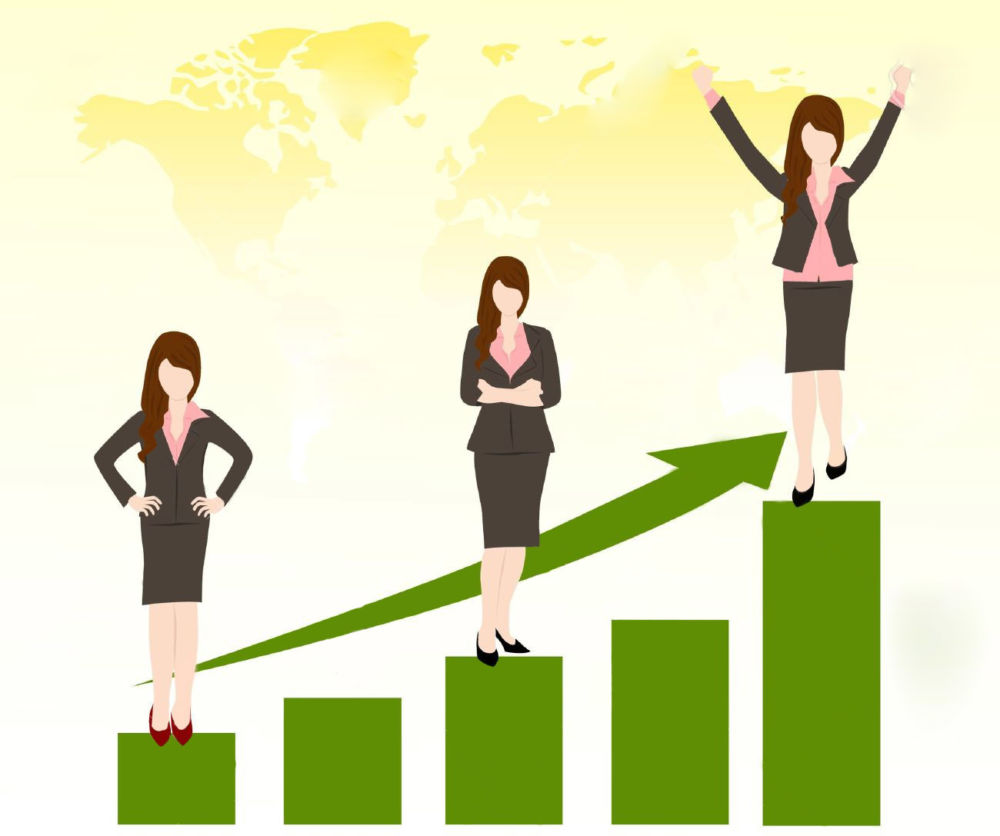 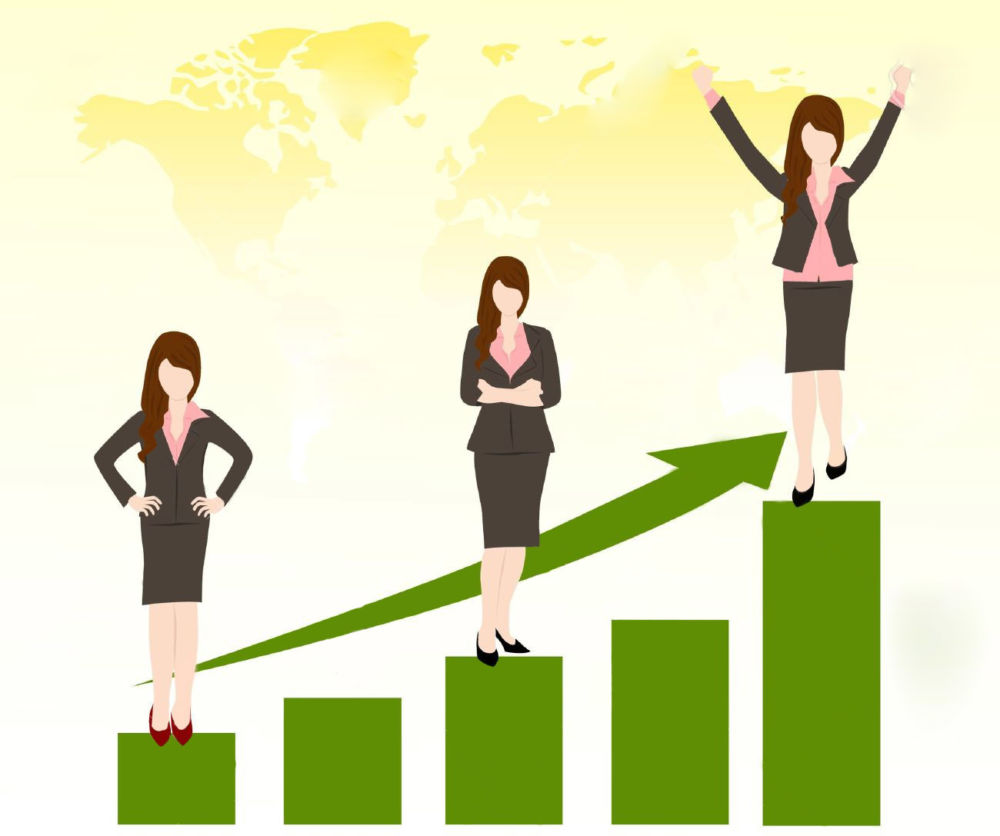 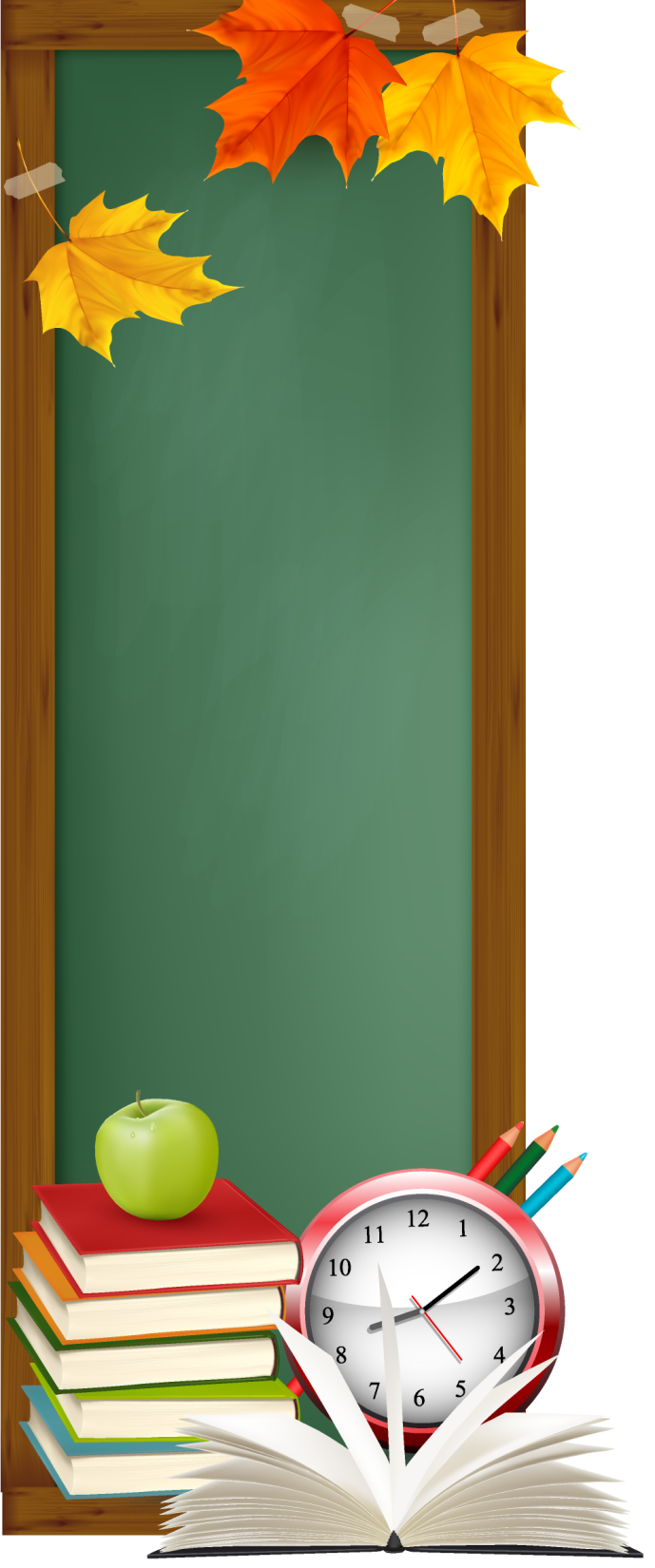 Повышение квалификации
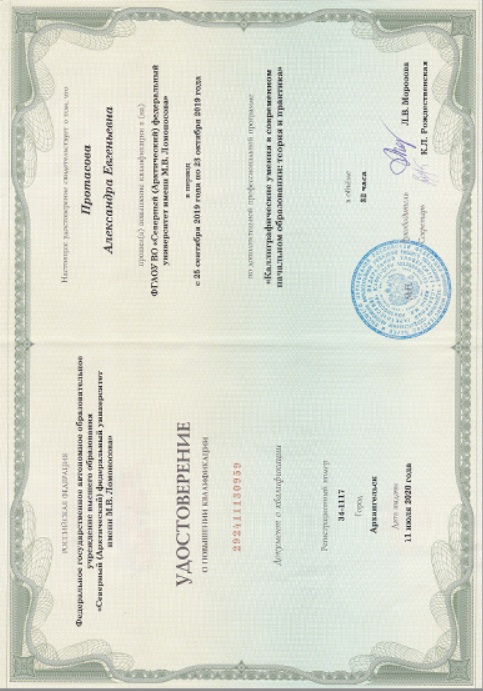 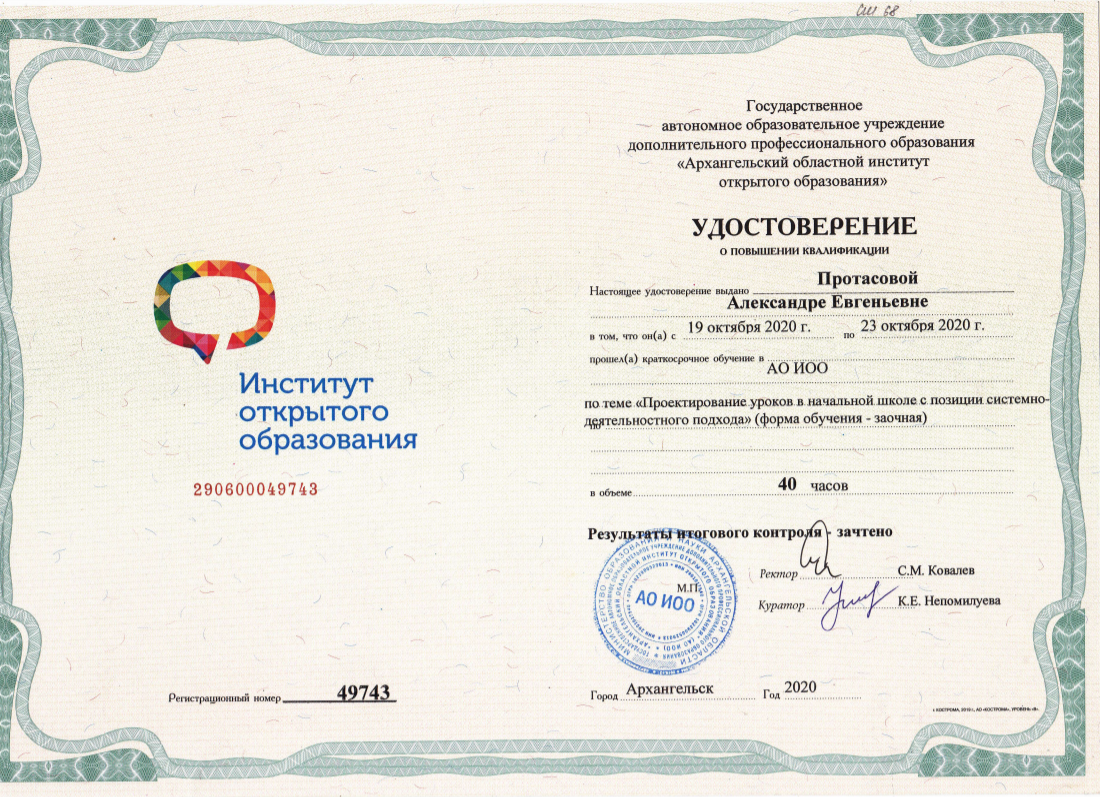 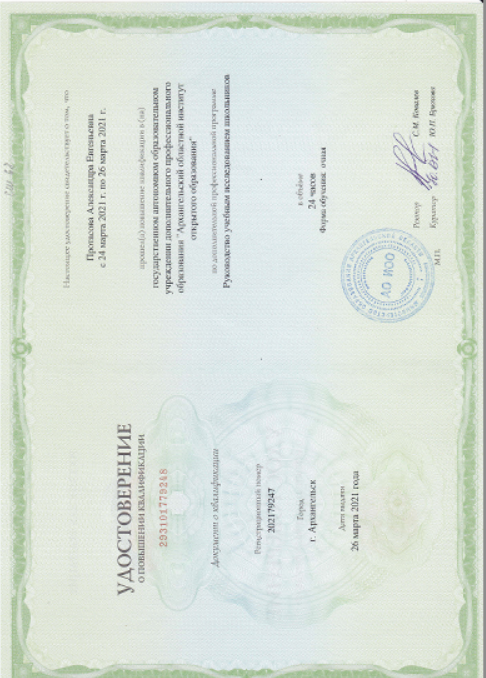 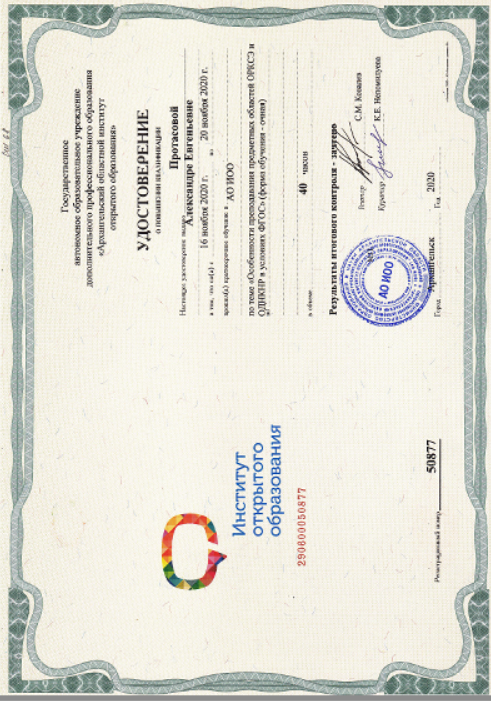 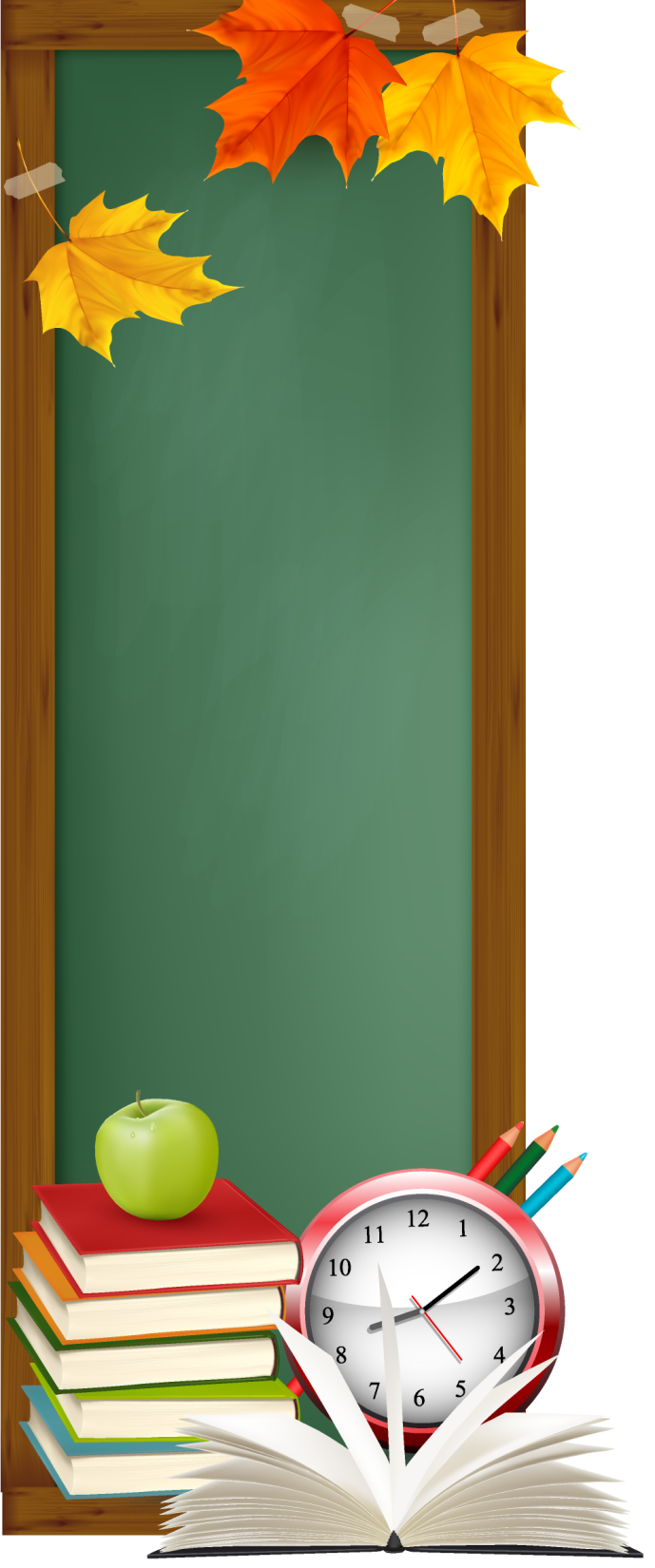 Педагогические достижения
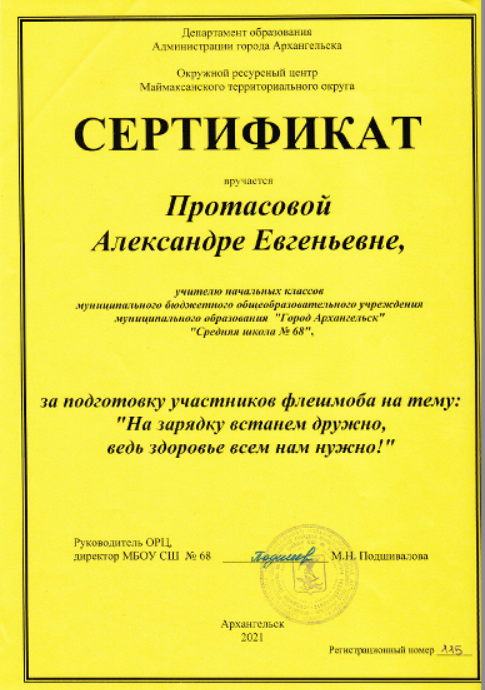 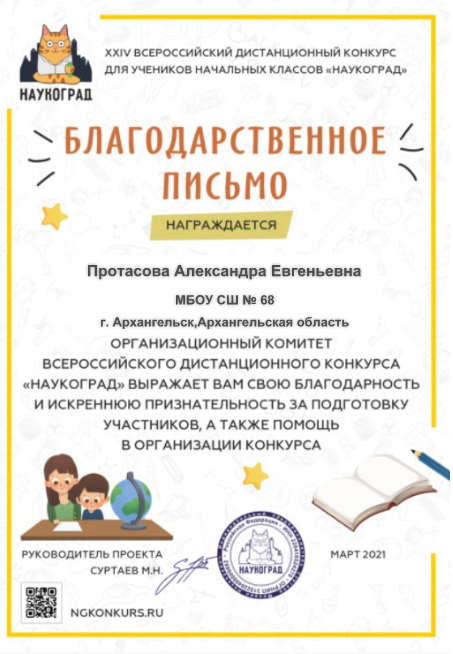 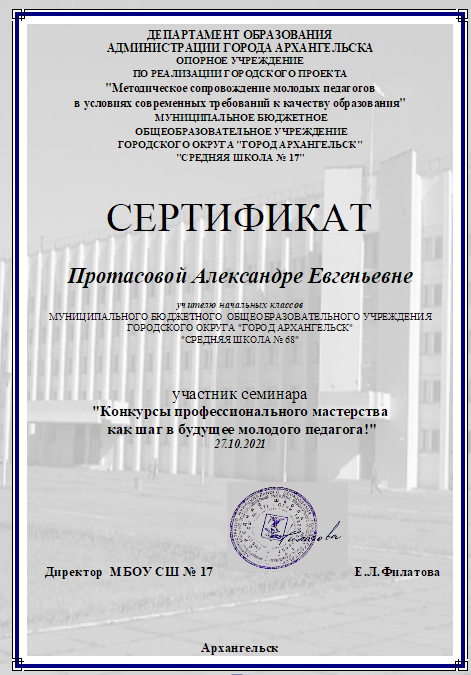 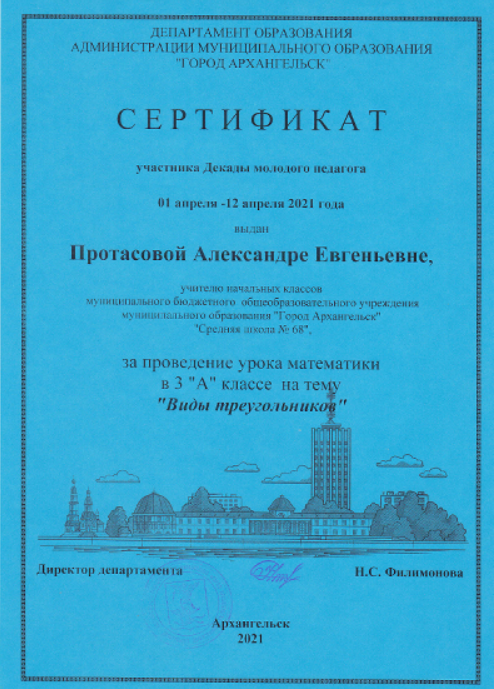 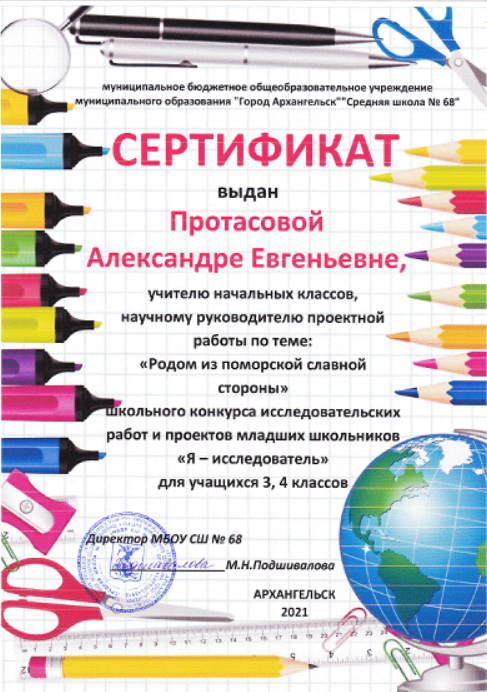 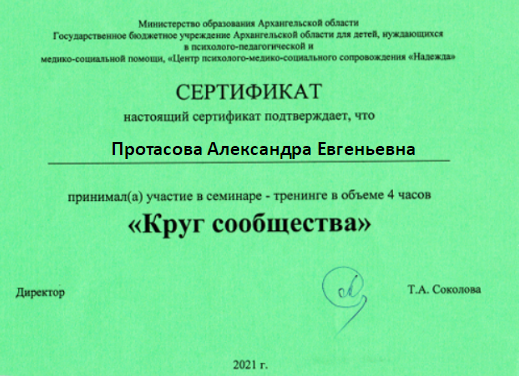 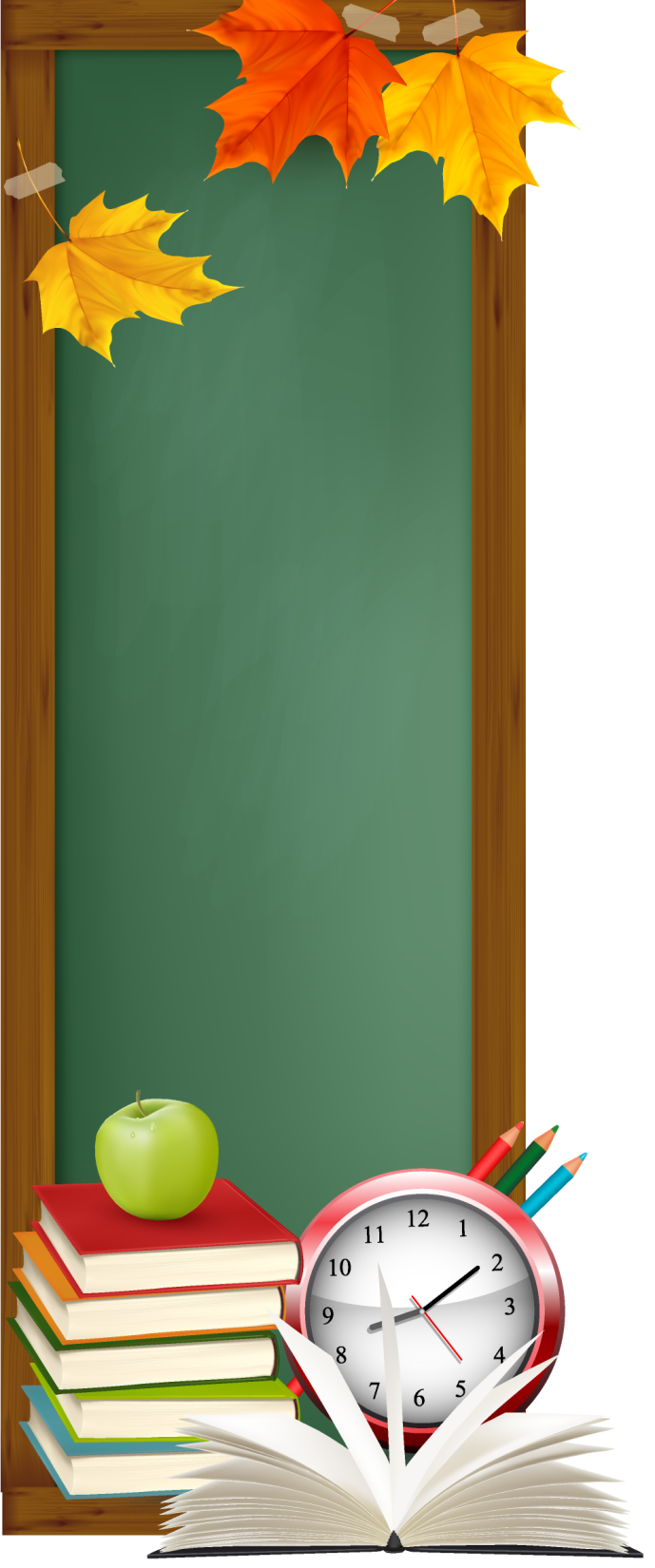 Проведение открытых уроков,внедрение новых форм работы
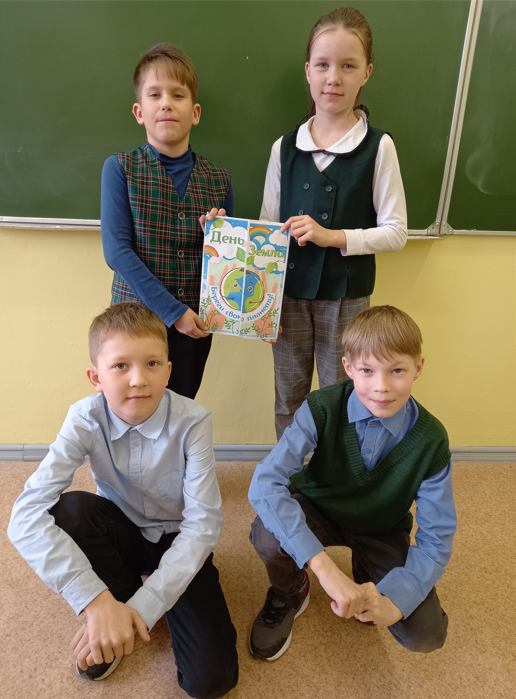 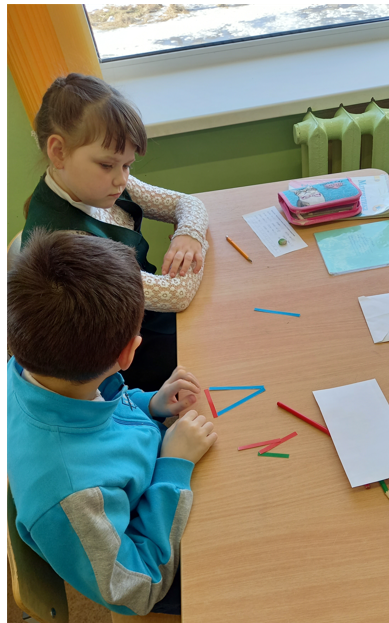 Применение компьютерных технологий
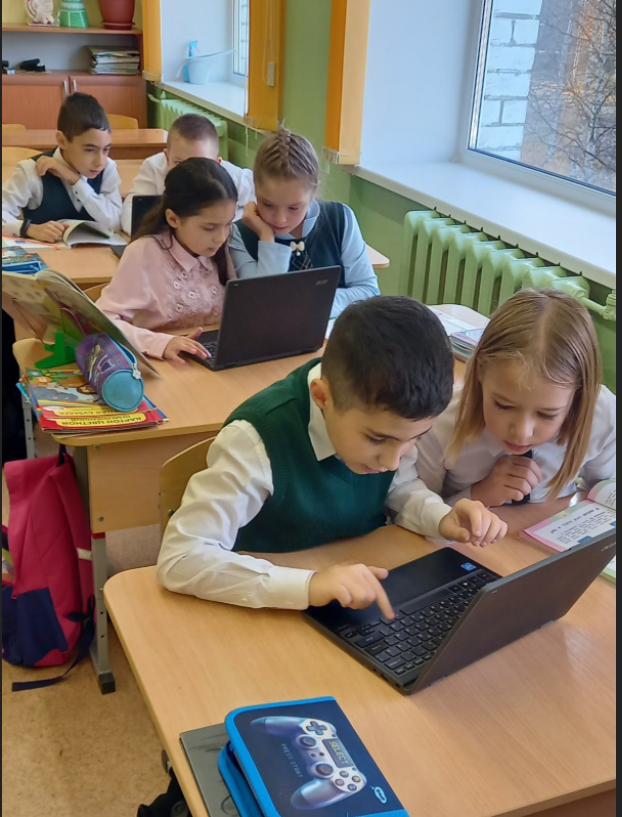 Формы интерактивного обучения
Создание лепбуков по разным темам
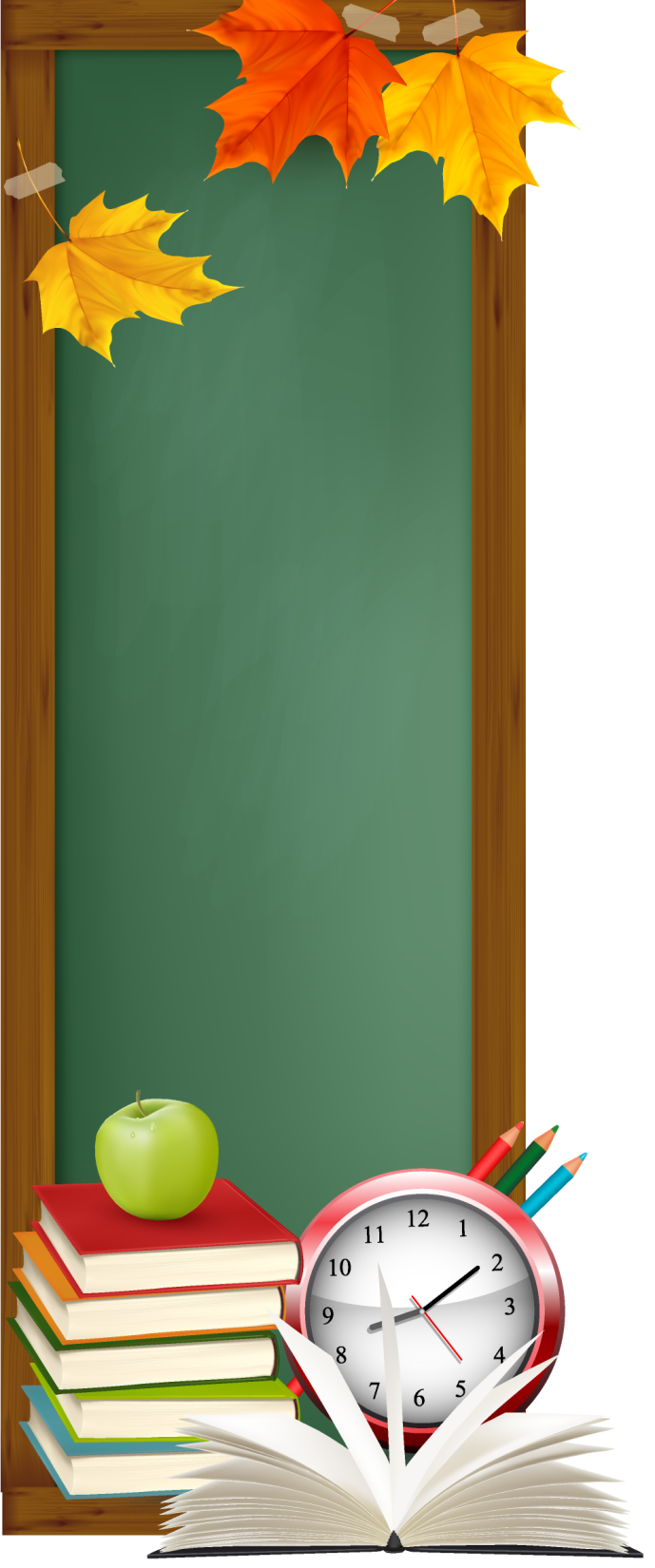 Наша школьная жизнь
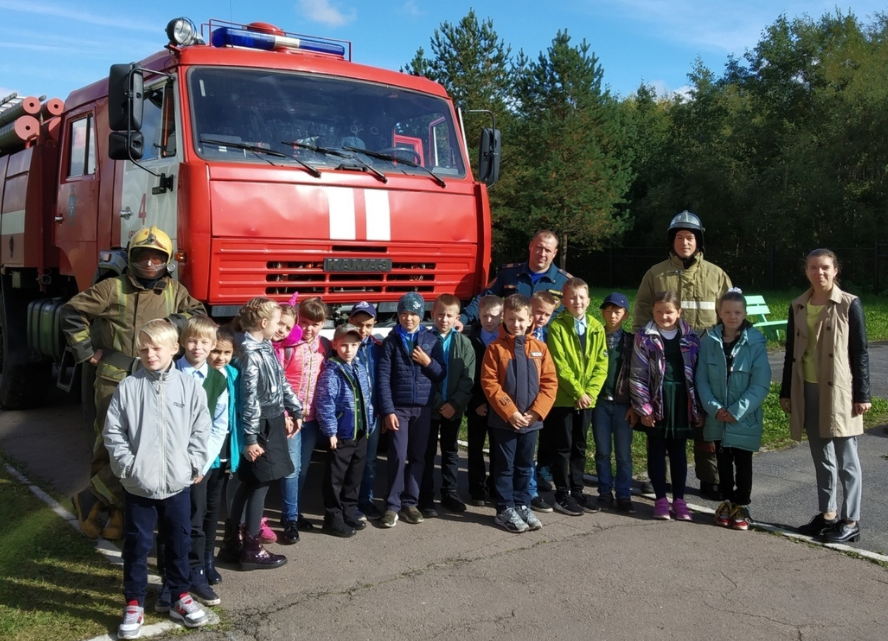 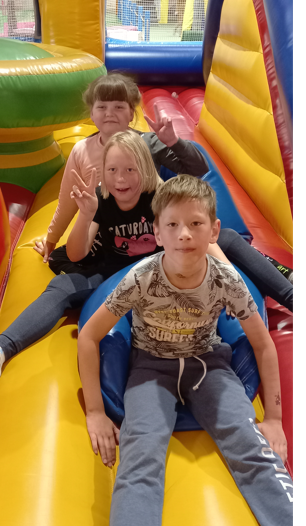 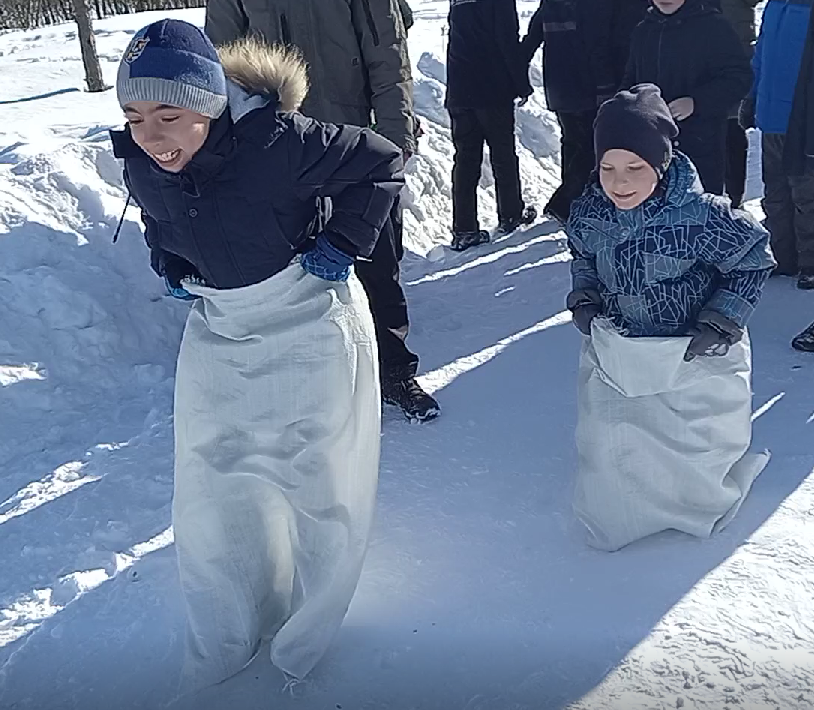 Школьная жизнь нашего класса- это не только интересные уроки, но и множество ярких, увлекательных  совместных мероприятий и коллективных дел, которые останутся в памяти на долгие года....
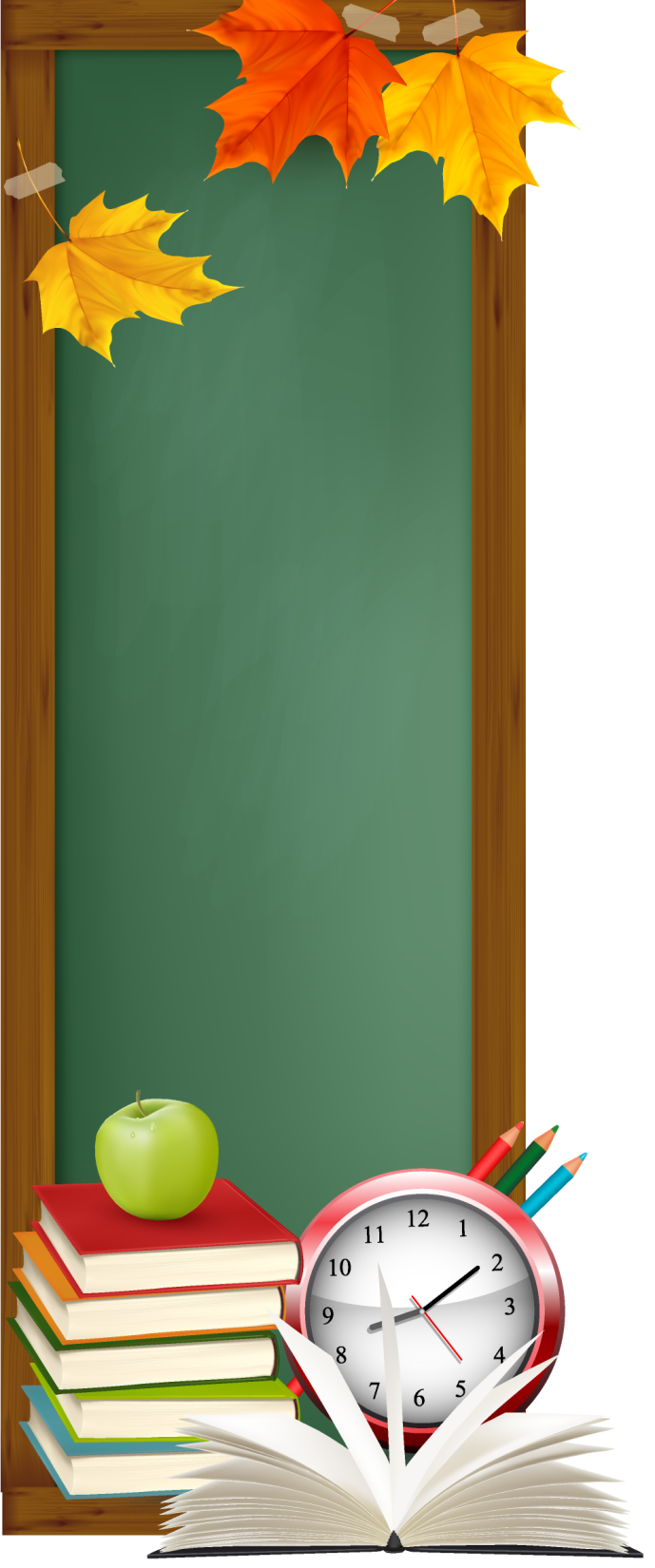 Участие в благотворительных акциях и общественно полезных делах
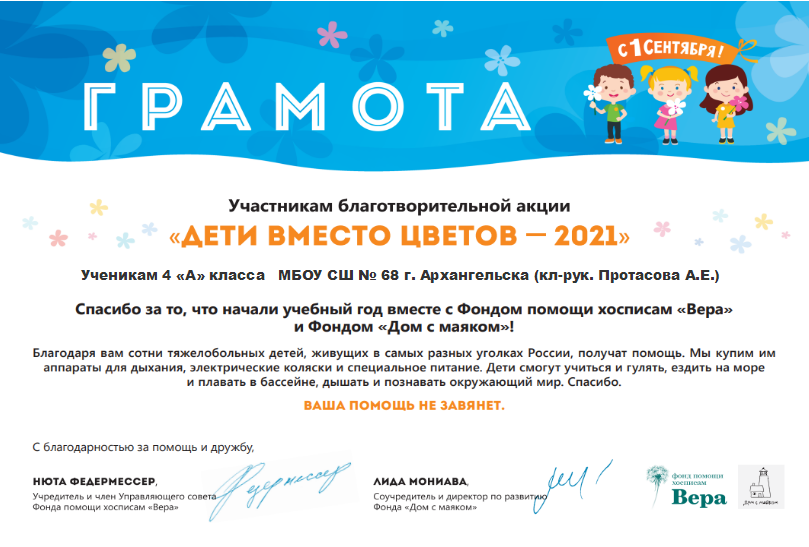 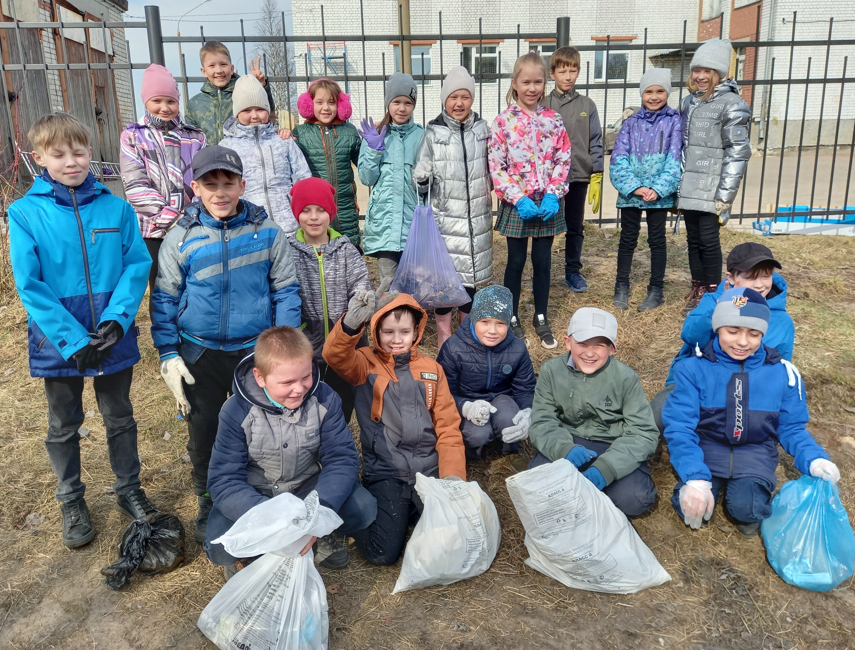 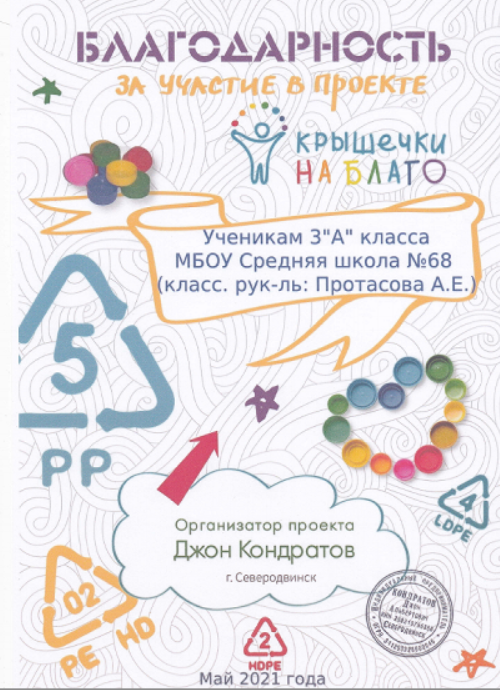 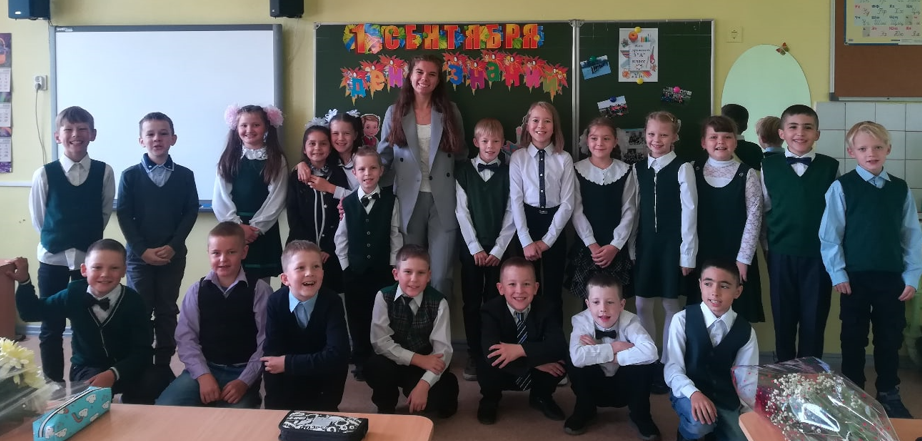 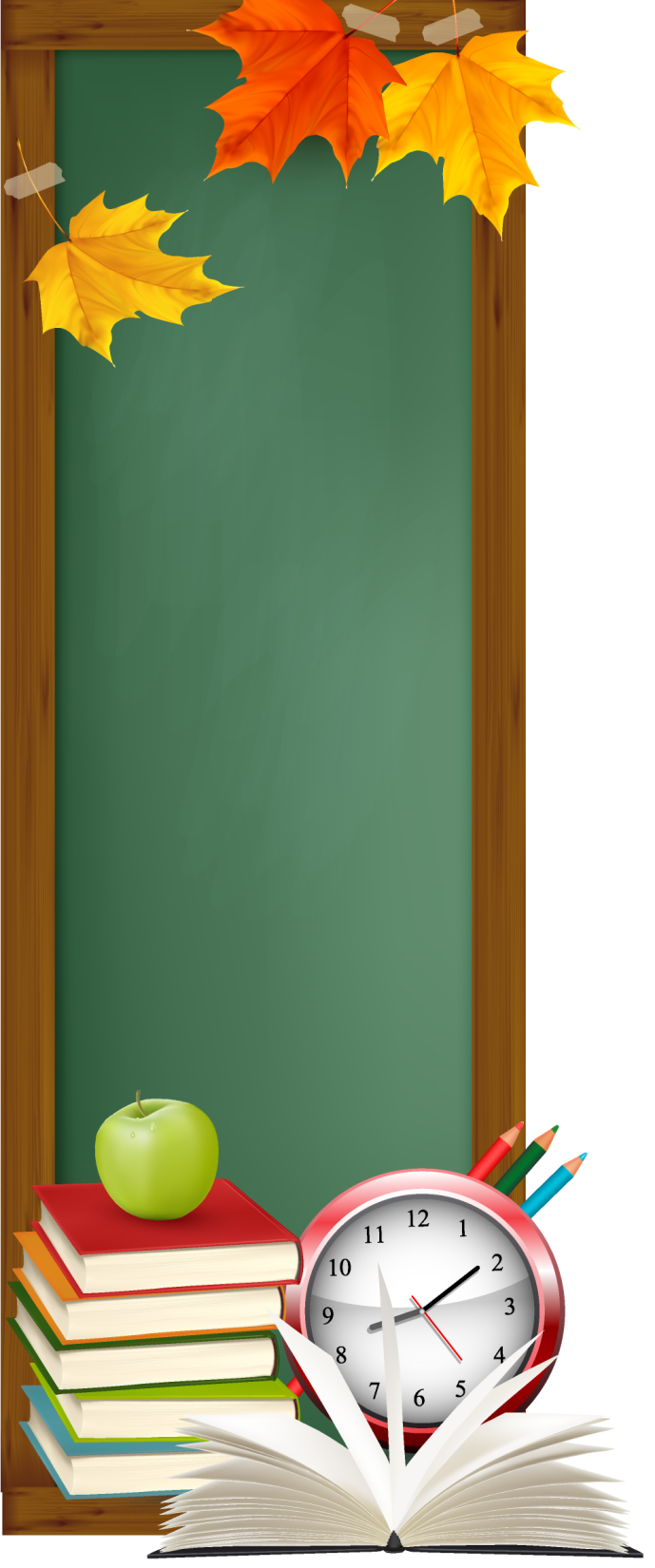 Создание видеоматериалов на важные и актуальные темы
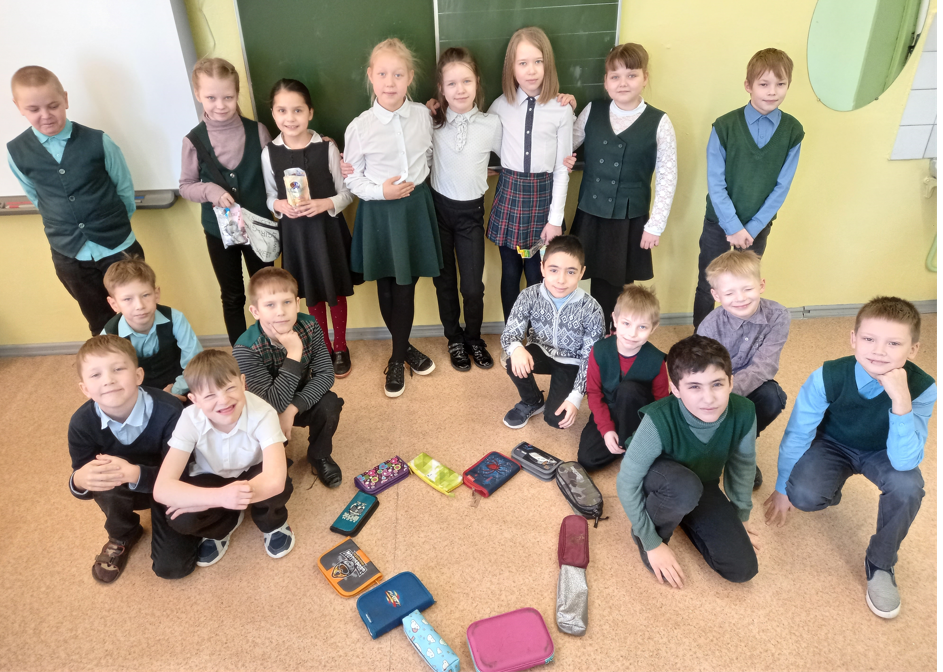 Флешмоб
 «На зарядку встанем дружно...» 
Ссылка:  https://youtu.be/YglAoXgLqWs
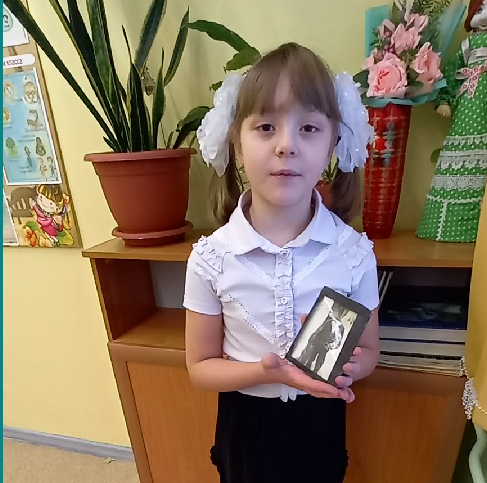 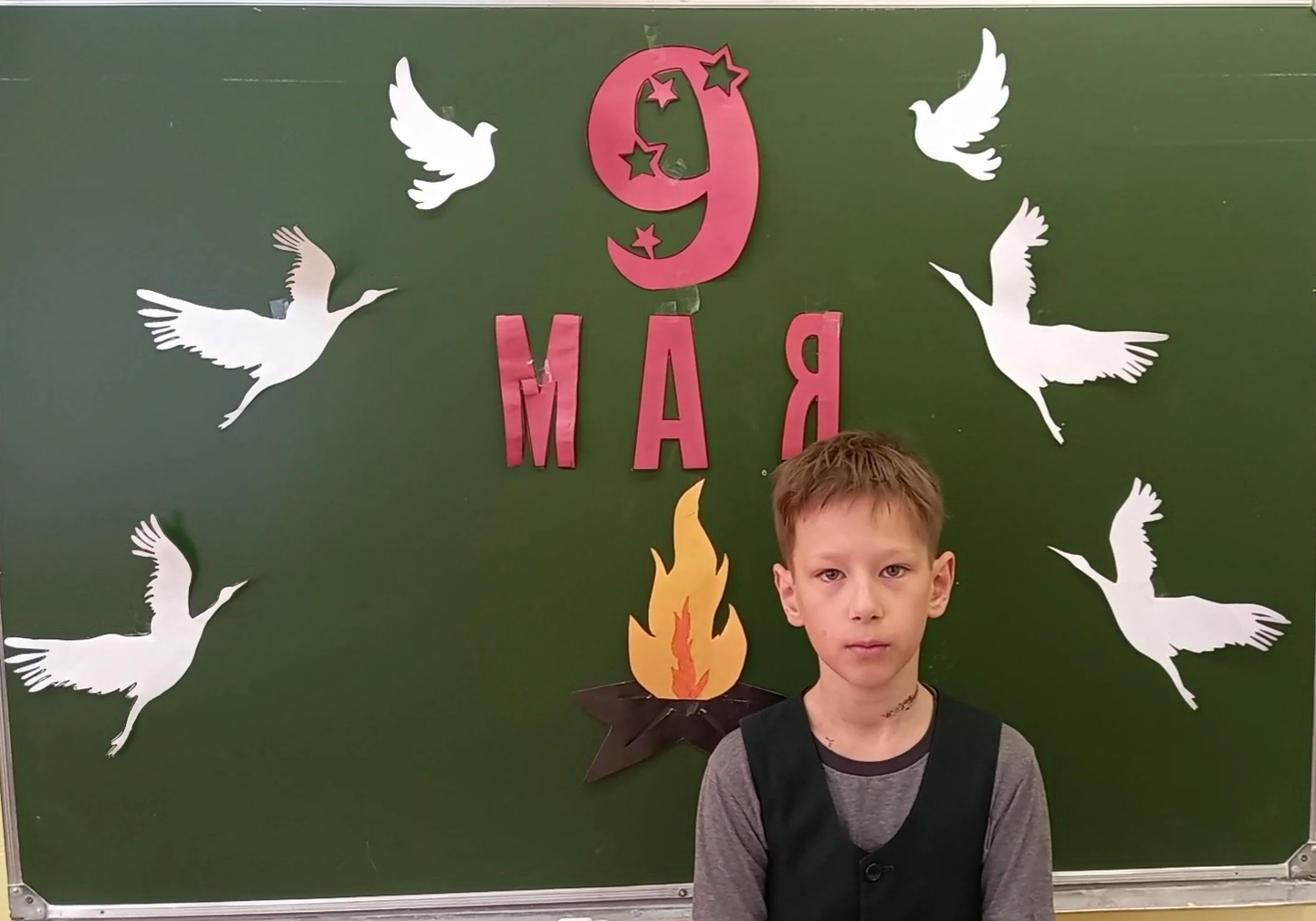 Стихотворение Н. Бобрецовой «Карточка» 
Ссылка: https://youtu.be/ImSJIAoEvIk
Видеоролик
 «Ещё тогда нас не было на свете...» 
Ссылка: https://youtu.be/nJoxsZ6a7LI
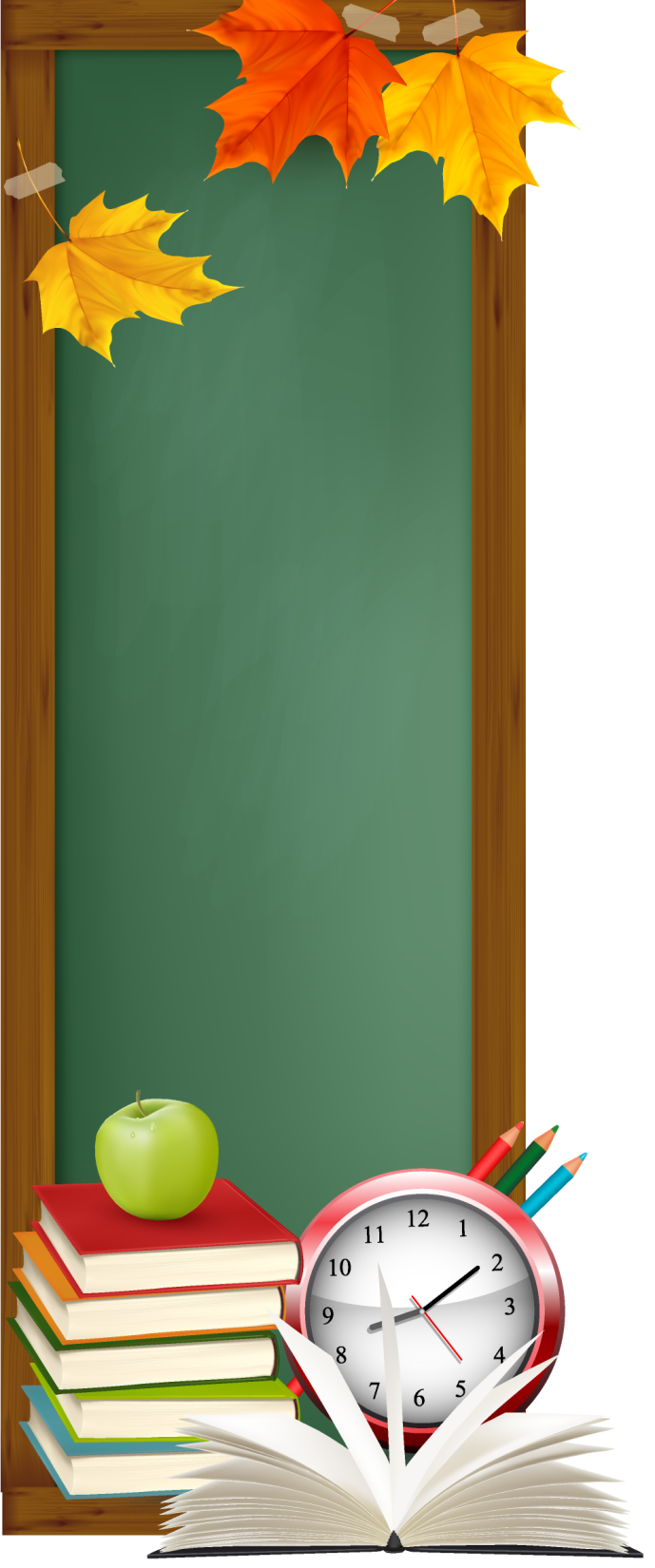 Участие в конкурсах,викторинах, олимпиадах
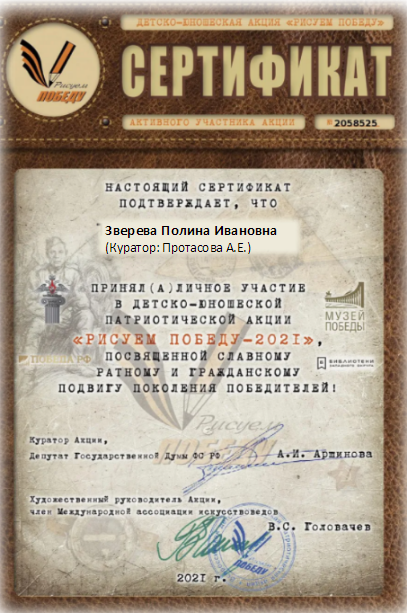 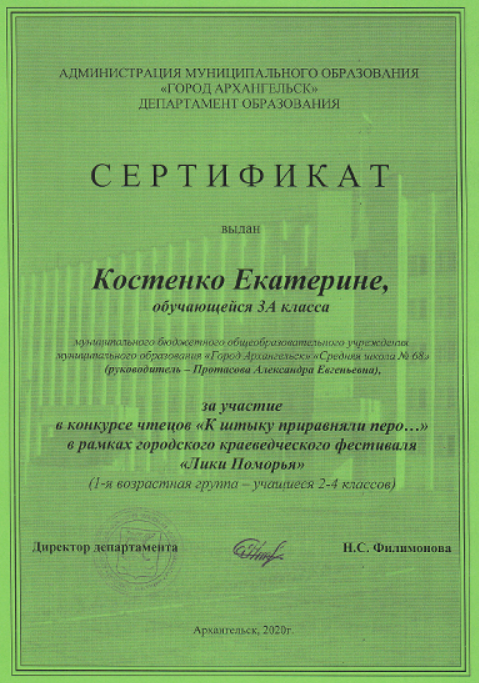 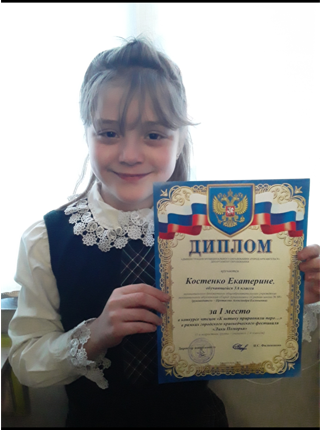 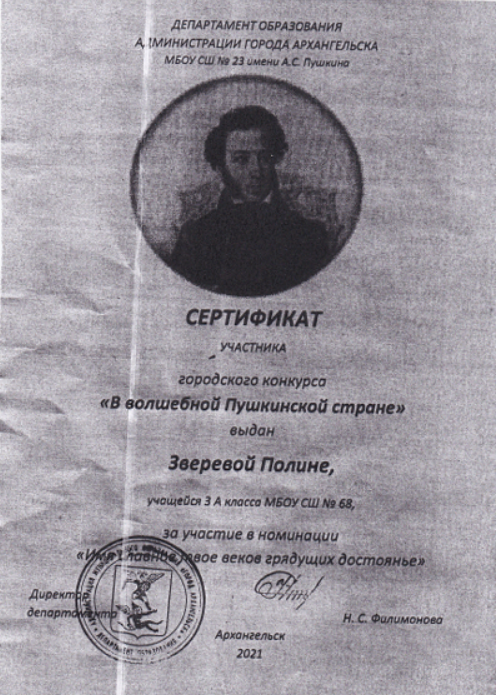 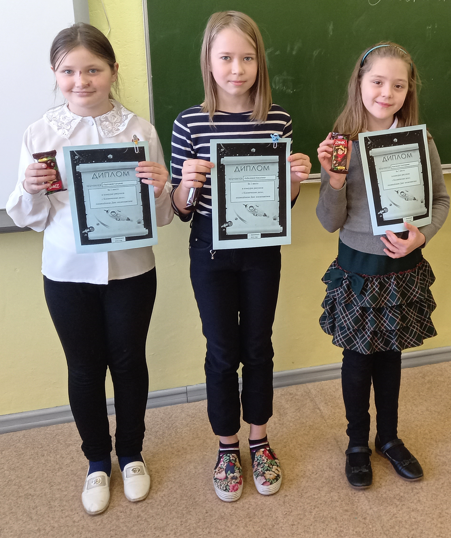 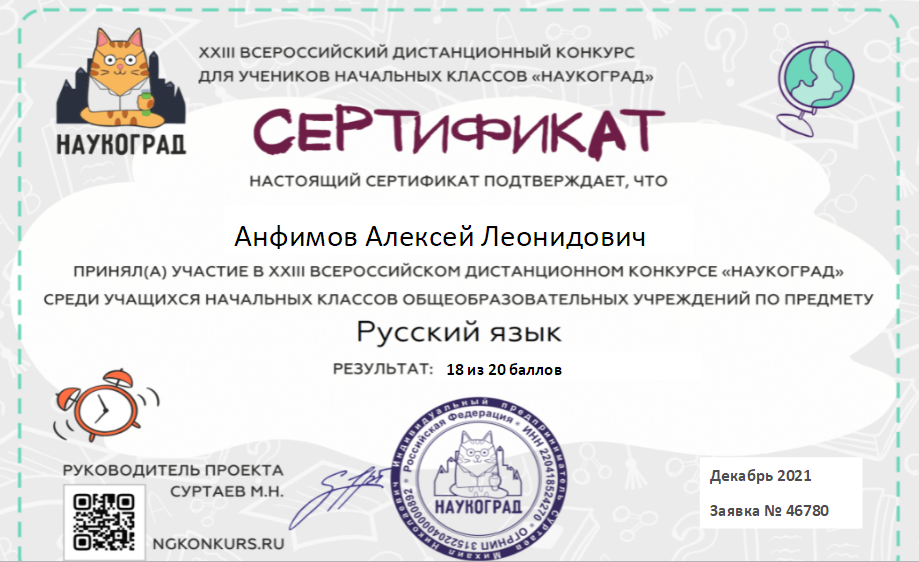 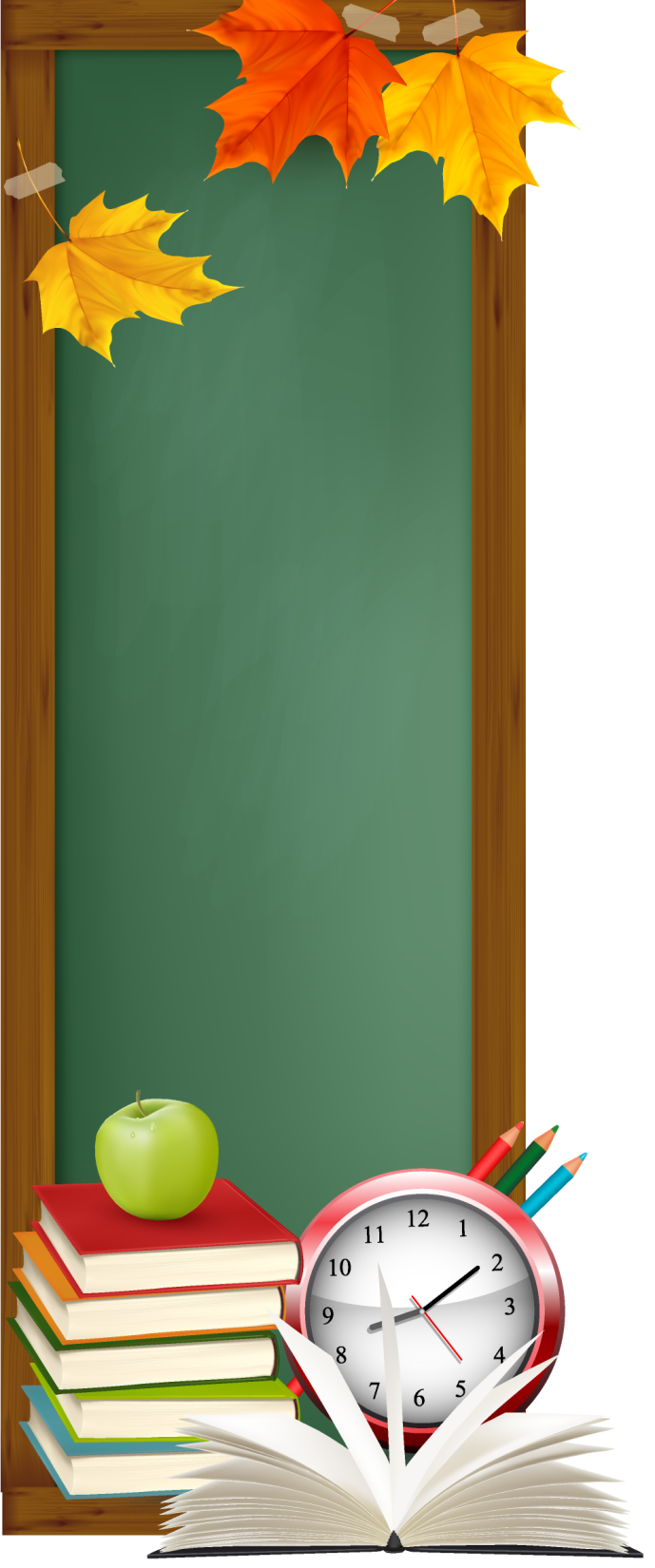 Перспективы развития
Главная цель: непрерывное  совершенствование уровня педагогического мастерства
 ♦ Освоение перспективных образовательных технологий  для развития творческих  и познавательных способностей обучающихся
♦ Участие в исследовательских работах, создание собственных публикаций
 ♦Аттестация на первую квалификационную категорию
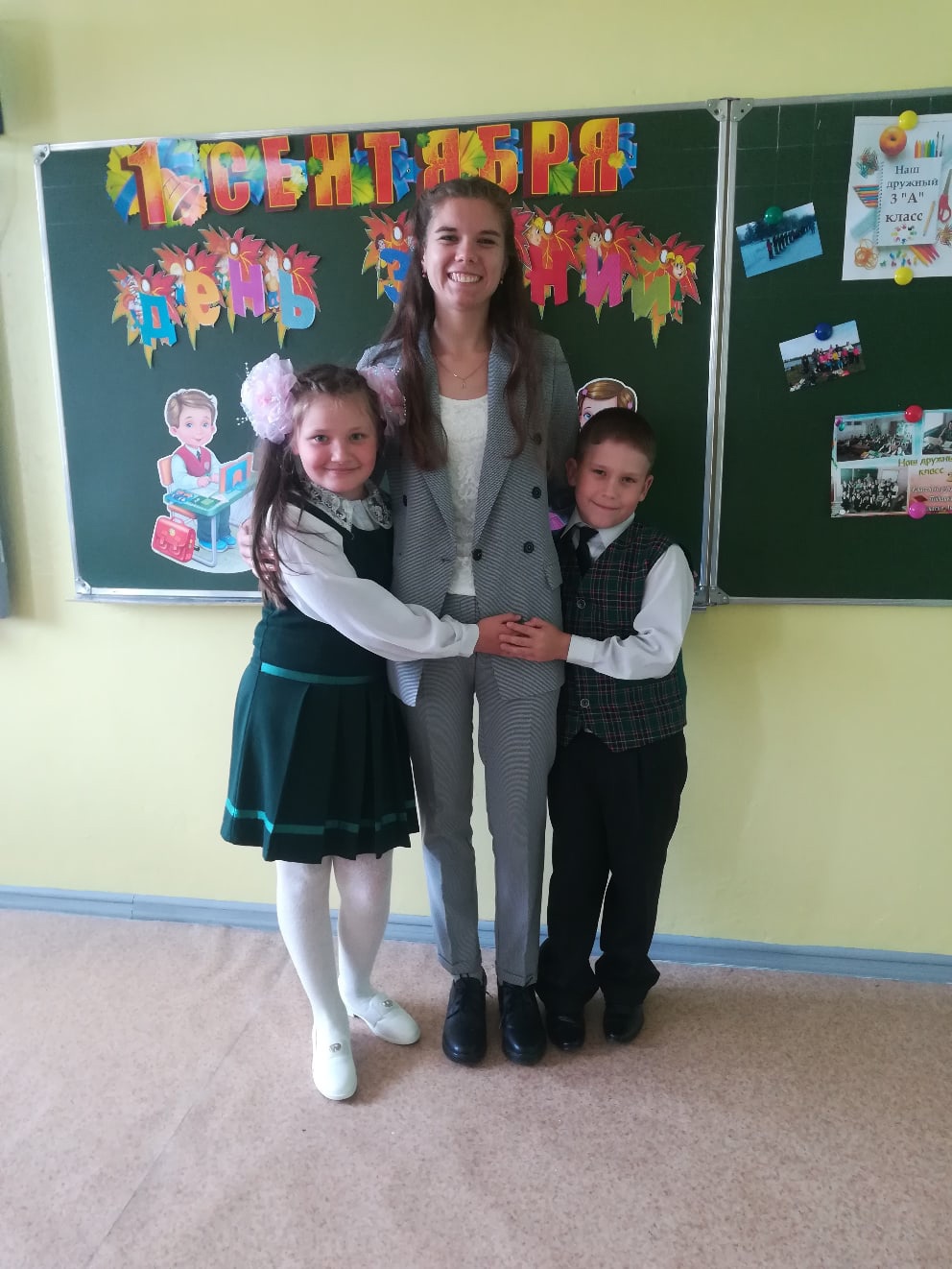 Впереди новые открытия и свершения!
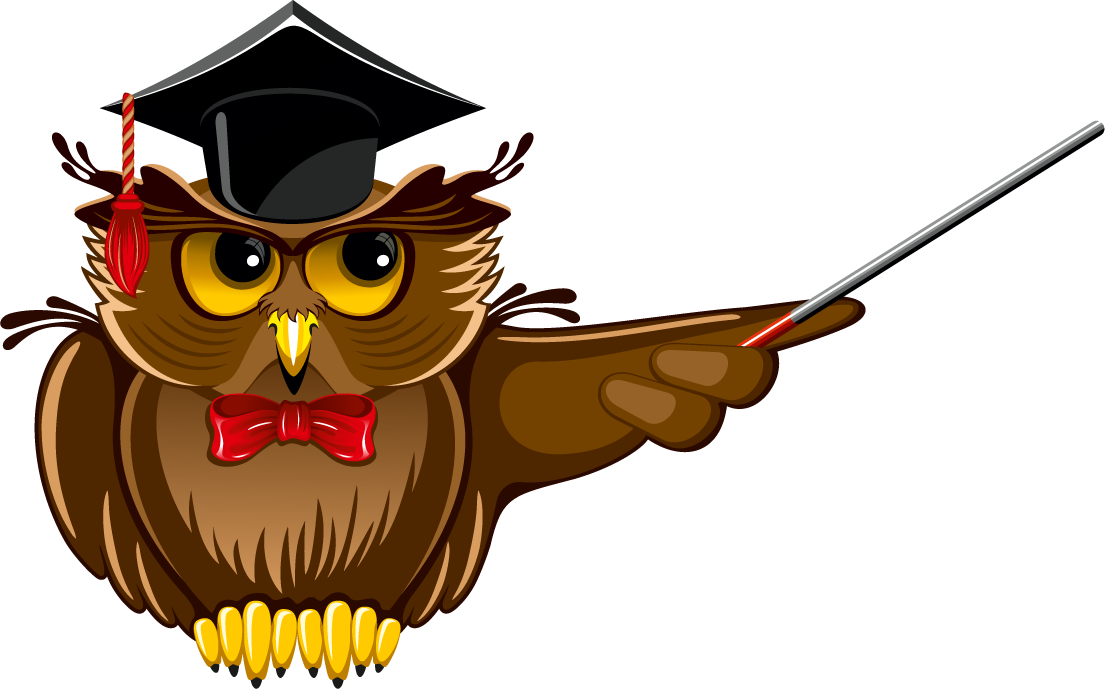